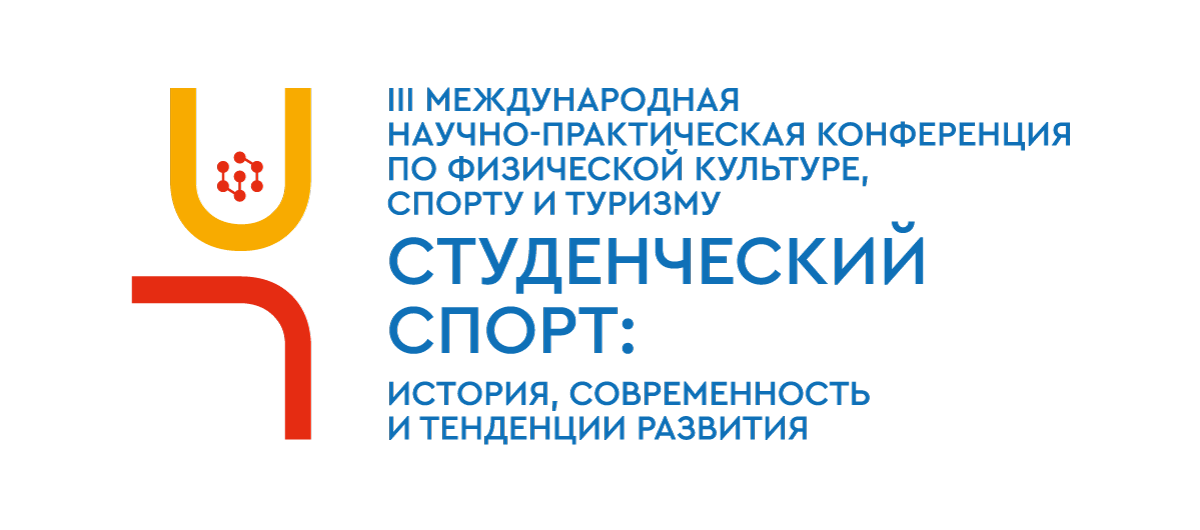 Сибирский Федеральный Университет
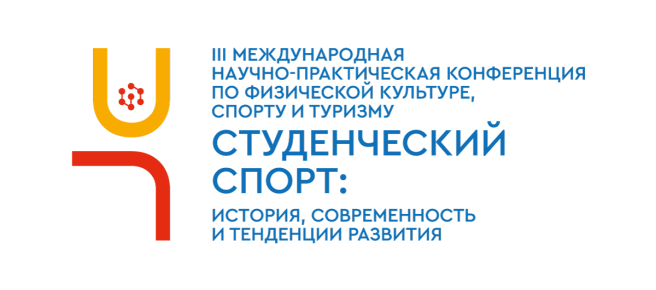 Заголовок презентации
Подпись к заголовку, можно в несколько строк
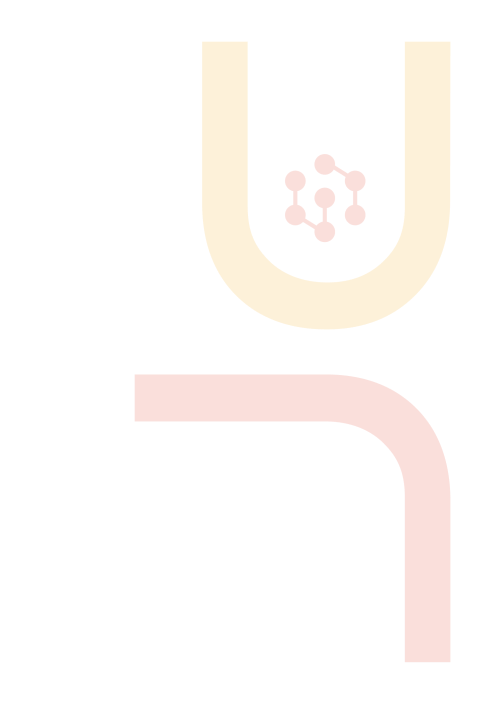 Иван Иванов
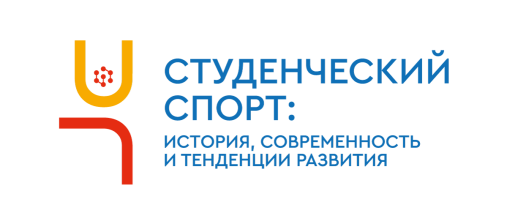 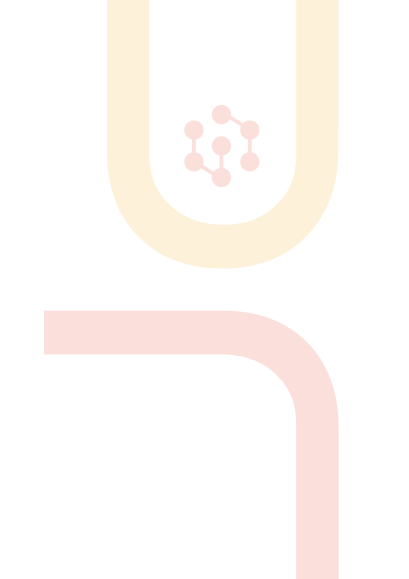 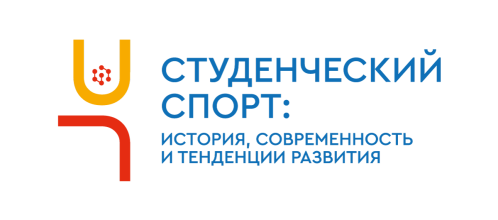 Заголовок слайда
Подпись к слайду
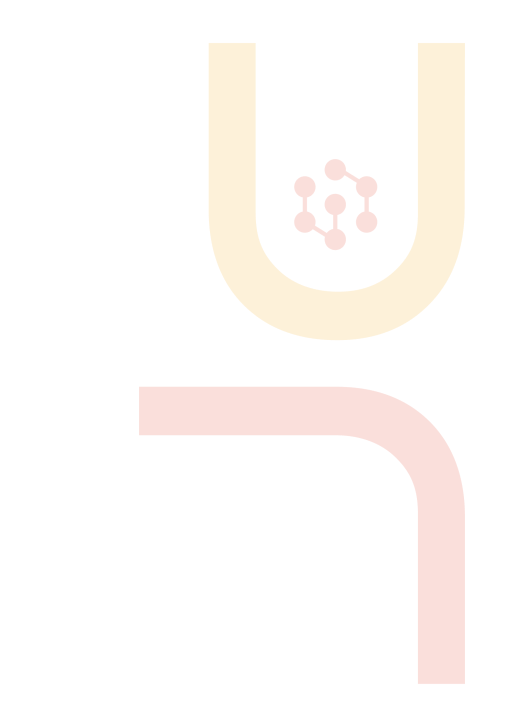 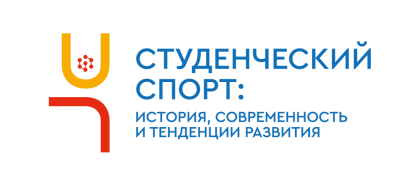 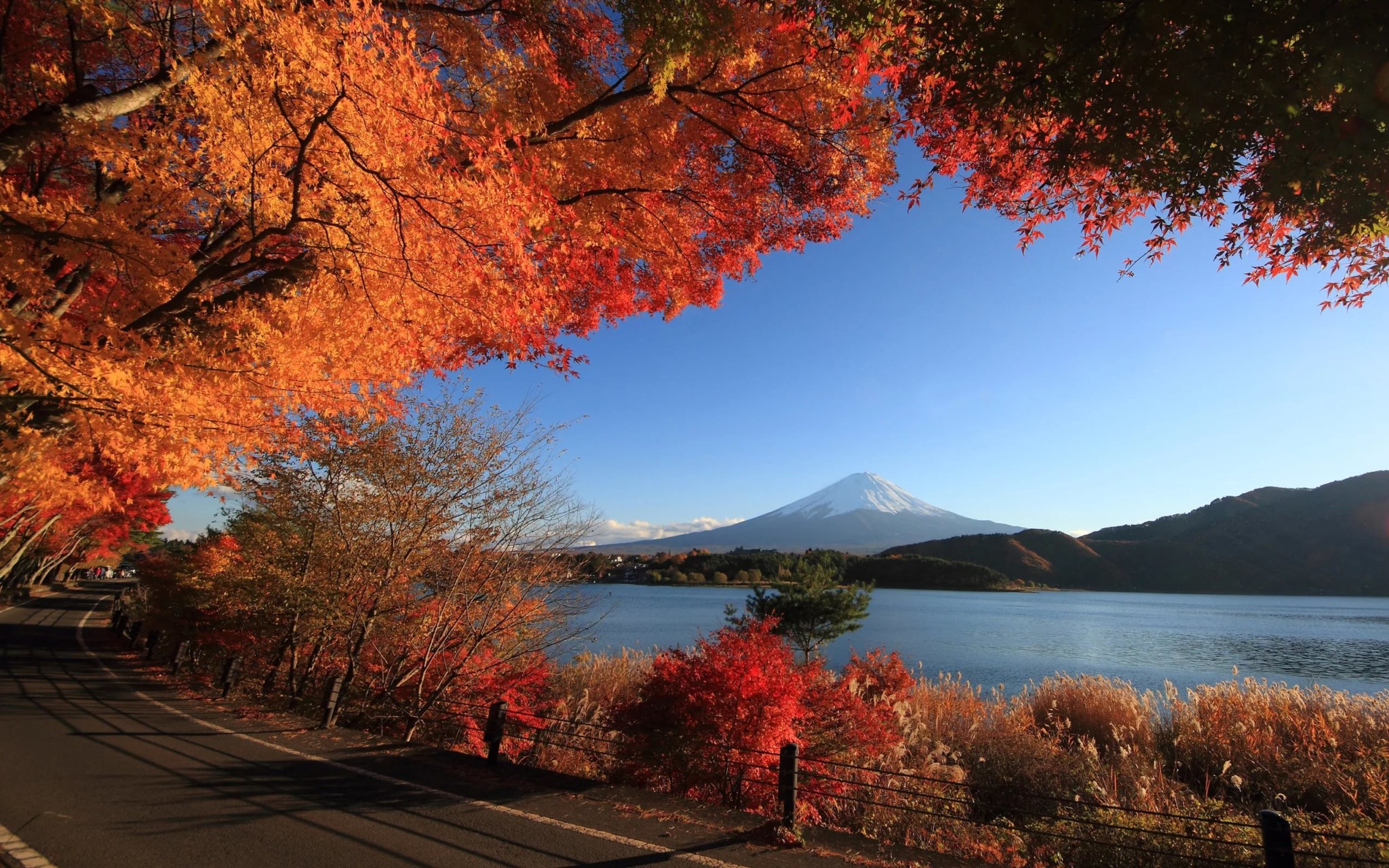 Заголовок слайда с картинкой
Подпись к слайду
Спасибо за просмотр
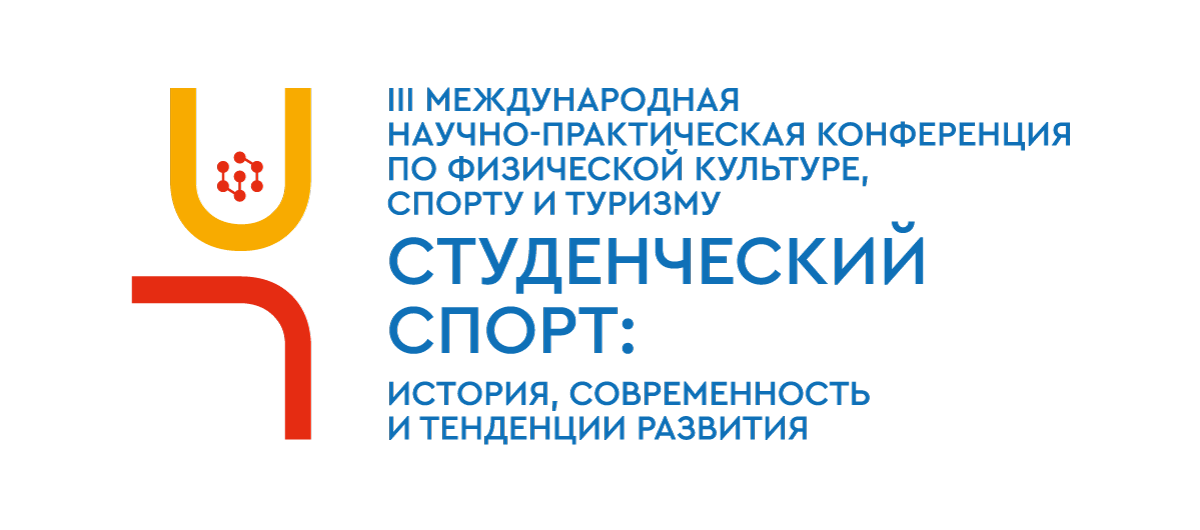